Presenter Name
Presenter Home City/State/Country
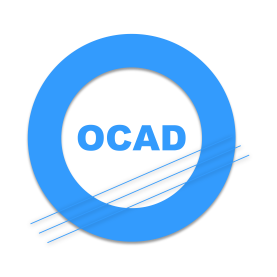 Plan for <2 minutes of presentation time, allowing for ~3 minutes of discussion.
OCAD Live 2022 Coronado Bay
Clinical Information
Enter relevant clinical information
Imaging
Try to only display 2-3 images per slide
More images = smaller images, making pathology hard to see
Use multiple imaging slides if more than 2-3 images are needed to display pathology
Question for Discussion
End your presentation with a question to stimulate discussion
Examples:
How is this entity managed at other institutions?
Is there another imaging modality that is helpful in diagnosis?
Is there a specific imaging finding that is helpful in diagnosing this entity?